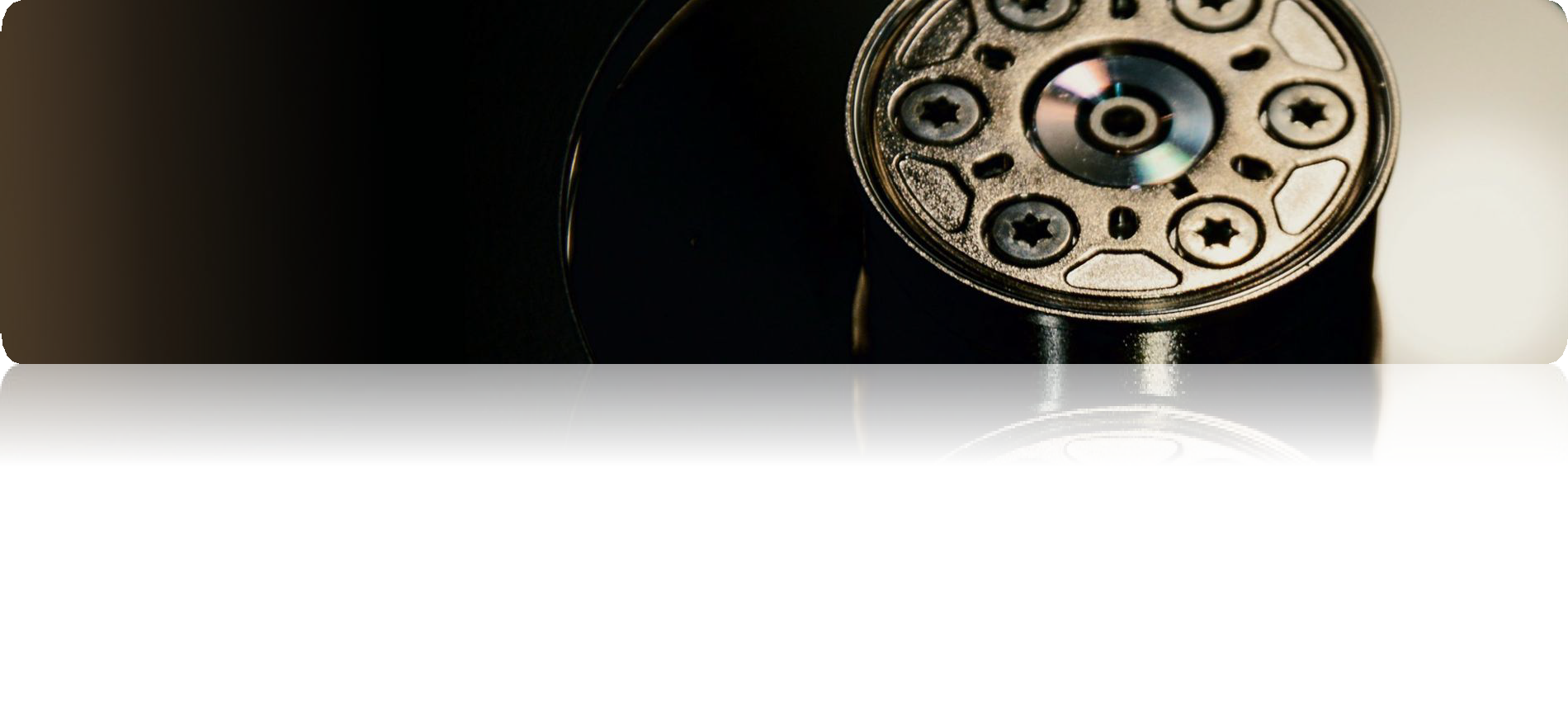 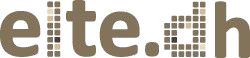 A Digitális Örökség Nemzeti Laboratórium  internetes újságcikk-kereső és archiváló  szolgáltatása
Sárközi-Lindner Zsóﬁa, Indig Balázs
2021, Budapest
NWS2021
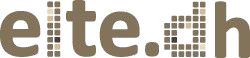 10
Cikk-kereső
ELTE BTK TI Digitális Bölcsészet Tanszék / Webaratás projekt

Digitális Örökség Nemzeti Laboratórium / Magyar nyelvű anyagok webaratása

Elsődleges céljaink:
archiválás
anyagok tisztítása, metaadatolása, repozitóriumba szervezése
kutatható formában való közzététel
jogi háttér tisztázása
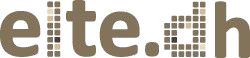 10
Bevezetés
digitális térben keletkező kulturális örökség
a jövő történeti dokumentumai
nyomtatott sajtó digitalizálása és közzététele vs. online hírportálok
kereshetőség
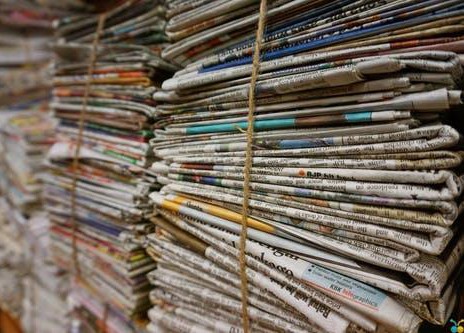 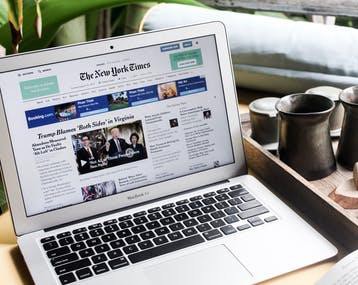 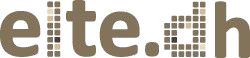 10
Az ELTE DH webaratás projektje
webcrawler: saját fejlesztés, szabad szoftver
célzott webaratás = előre meghatározott weboldalak speciﬁkus bejárása
lényege: kevés paraméter konﬁgurációjával, több ismétlődő szint elemzésére épít.
előnye: duplikáció minimalizálása, alacsony erőforrásigény, fenntarthatóság


Az archiválás formátuma: WARC (Internet Archive, ISO szabvány.)
hitelesített “pillanatfelvételek”
legfontosabb szempontok, előnyök:
eltűnéstől, módosulástól való védelem
az eredeti anyagok bármikor elérhetőek, a hibák utólag javíthatóak
a feldolgozott anyagok reprodukálhatóak és hitelességük az archivált forráskódok  segítségével ellenőrizhető
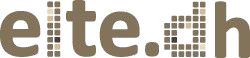 10
A feldolgozás kimeneti formátuma: TEI XML
Text Encoding Initiative által karbantartott XML szabvány
a bölcsészettudományok különböző szövegeinek modellezésére fejlesztették ki
metaadatokat és a dokumentumtörzs strukturálisan egy fájlban

A Schema.org metaadat-szabvány:
❏	webes erőforrásokkal kapcsolatos információk tárolására tervezték
❏	kompatibilis a szemantikus web technológiával

A szövegtörzs kódolása
❏	a TEI ajánlásokat, szabályokat követve testreszabott sémában
❏	az online cikkek sajátos strukturális-tartalmi egységeit tükrözi
❏	a különböző portálok egységesítésével
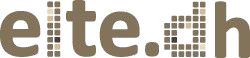 10
Az archivált anyag átdolgozása
A normalizálás, a konzisztencia megteremtése során ﬁgyelmet fordítunk:
❏deskriptív szövegek, multimédiás tartalmak, tipográﬁai elemek
❏releváns szövegegységek és tagolók megkülönböztetése
❏külső-belső hivatkozási rendszert alkotó linkek megőrzése

“zajos”	normalizált, konzisztens, valid
HTML
TEI XML
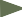 Alapozás: sablonszűrés
Az aktuális portál sémájának feltérképezése: címkekészlet, felépítés kivonata
Kiértékelése: sablonszűrés ﬁnomítása, címkekészlet megfeleltetése a használt  szövegegység típusoknak
Konvertálás: a konﬁgurációs fájlok + a kimeneti séma szabályai alapján automatizáltan.
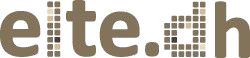 10
A módszer előnyei és hátrányai
+	teljes kontroll a szövegek kezelése felett
+	a kül. portálok közötti konzisztencia
megteremtése (‘emberi’ szempontok alapján)
+	pontosabb, széleskörűbb metaadatolás
+	a crawling során keletkezett hibák,  hiányosságok gyorsabb, pontosabb detektálása  (szövegminőség, hiányzó oldalak, további  szintek)
+	a tapasztalatok felhasználásával a feldolgozás  ideje redukálható, a folyamat  automatizálhatóbb
több időt igényel, mint egy általános,
automatikus eszköz
több karbantartást igényel  (konﬁgurációs fájlok kezelése)
10
Repozitórium: Zenodo
nyílt hozzáférésű repozitórium, European OpenAIRE program keretében fejlesztették  ki, a CERN működteti
tanulmányok, dokumentumok, adatkészletek, szoftverek etc.
minden feltöltött objektumhoz szabványos DOI-t biztosít
50 GB/objektum méretű feltöltéseket tesz lehetővé

A learatott és feldolgozott anyag repozitálásának szisztémája :
(portálonként 3 objektum-típusban reprezentálva)
WARC fájlok + dokumentáció / crawling folyamat	(portálonként több objektum)
TEI XML fájlok + konﬁgurációs fájlok + log-ok  3)
A fenti 2 vagy több objektumot összefogó, azok viszonyát tisztázó “meta-objektum”
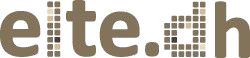 10
Az aratástól a keresőig
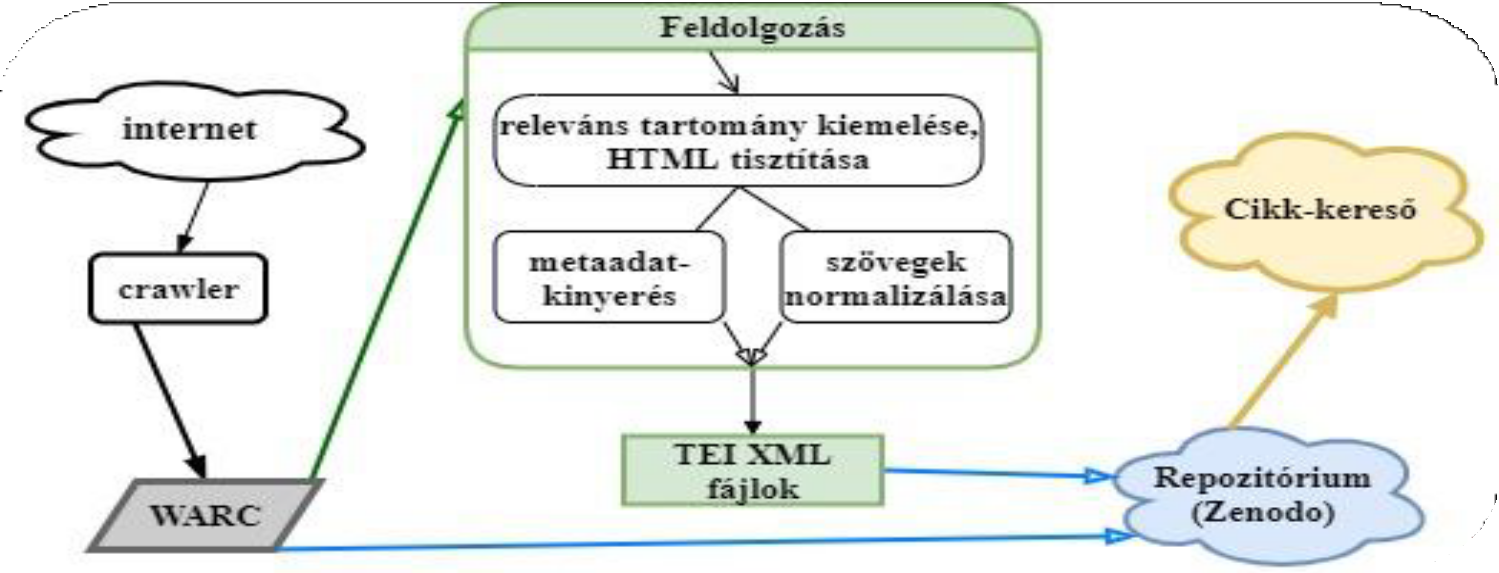 10
A kereső felülete
https://cikk-kereso.elte-dh.hu/
Technikai háttér: SQL adatbázis, PHP  lekérdezőfelület

szabadszöveges + metaadatokban való keresés
kiküszöböli az egyes portálok archívumainak  különbségeit

Szerzői jogi szempontok:
a kereső csak a metaadatokat jeleníti meg
linkkel hivatkozik az eredeti cikk URL-jére
a letöltött anyag és a kereső csak kutatók számára,  non-proﬁt céllal érhető el
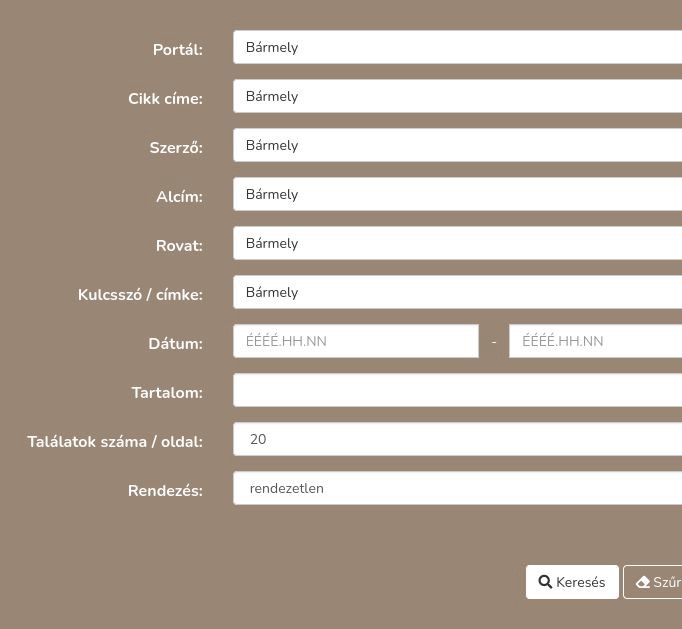 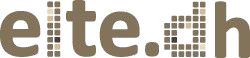 10
Összefoglalás és jövőbeli tervek
❏	Folyamatosan bővülő, hiteles anyag  gondozottan, repozitóriumba gyűjtve
❏	Nyílt, átlátható, testreszabható  know-how.

❏	Metaadat kereső

❏	A kutatók számára azonnal elérhető!
Szemantikus adatgazdagítás (NLP, NER,  Wikiﬁkáció)
Nagyobb automatizálás, kevesebb emberi  interakció
10
https://zenodo.org/communities/elte-dh/
https://github.com/elte-dh

Magyar nyelvű anyagok webaratása – DH-LAB

https://cikk-kereso.elte-dh.hu/
Köszönöm a ﬁgyelmet !
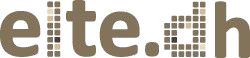 10